EMAIL-SIGService UpdateJune 18, 2009
ISC Networking & Telecommunications
Format
Exchange
Forward-Only
SMTP-Relay
Zimbra
Exchange
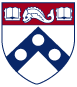 Agenda
Overview of Service
	Availability Report
	Rates
	Roadmap
	Q&A
Overview
In production since July 2007
 10 Windows servers in 3 campus data centers
 2 TB of mailbox storage
 Data replicated in Levy and Nichols campus data centers
Overview
Over 3,000 users
About 275 BlackBerry handhelds
About 343 ActiveSync handhelds
More than 900 users purchased higher quota
Service Review
Availability for FY09 YTD
 Incidents
 Maintenance
 Remedy Cases
 Accomplishments
 Rates
Availability
Target: 99.5% (43 hours, 48 minutes)
Exchange: 99.994% (28 minutes)
BlackBerry: 100%
Averaged across multiple servers/services
Incidents
June 7: Transaction log fills for SG6
 500 users, no inbound mail, no OWA
 Identical configs for SG1-7
 Routine backup, but no purge 
 Addressing with logging and alerting measures
Monitoring
Nagios polls services, reports availability
Logcaster examines event logs
Spectrum pings, sends alarms
Oncall service 24x7x365
Maintenance
Feb 11, 12pm-2pm: security patch
April 15, 5:30pm-5:35pm failover to secondary store for a security patch
May 21, 6am-7am: Account Management outage for mail routing upgrade
May 29, 3:30pm-3:35pm: BlackBerry security patch
Periodic user moves between SGs
https://zimbra.upenn.edu/home/nt-dtime/Calendar?fmt=html
[Speaker Notes: For web display:

https://zimbra.upenn.edu/home/nt-dtime/Calendar?fmt=html

Or subscribe with your iCal compatible calendar client:

https://zimbra.upenn.edu/home/nt-dtime/Calendar]
Remedy Cases
SLA: 24 hour response
Since December, 163 cases; up 133%
Shortest: 8 minutes
<24 hours to resolve 56% of cases
Longest: Months (delegates, handhelds, response, complexity, vendor escalation)
Accomplishments
Storage rearchitecture
Free/busy sharing with ISC Zimbra
Guide to switching an account to Zimbra
Development work on account compromise detection/locking
[Speaker Notes: GAL sorting:
While we had consensus that "Lastname, Firstname" in the GAL was the
preferred approach, further investigation by our technical staff proved that
this was not feasible as we got further into this project.

There is a dependency that impacts outgoing display name. Names as displayed
in the Global Address List and as displayed in outgoing messages are
determined by the same account attribute, "DisplayName."  Therefore, it is
not possible to change the GAL without getting users to agree to change
their outgoing name as it would appear in every mail message from "Firstname
Lastname" (or whatever custom name they may have selected in Account
Services) to "Lastname, Firstname."

We have asked Microsoft to address this issue and we will make a change when
and if we can once it is possible in their software, but for now there are
no other approaches we can pursue.]
Rates
No change to base price since July 2007; $7.50/month
Additional storage: $1.25/250MB/month (FY10, up from $1, announced in 12/2008)
Change: August 2009 - default quota 500 MB
Change: Max quota by LSP up to 2 GB
Change: Auto-quota up to 2 GB
Change: Quota 2-5 GB - $50 onetime setup fee
Change: Potential BlackBerry rate increase (RIM support)
Migrations charged T&M
Exchange Roadmap
Short-term (0-3 months)
Medium-term (4-12 months)
Long-term (>1 year)
Short-term
Monitoring
Free/busy sharing with Wharton
Client testing to support large quotas
Mobile Devices
iPhone 3.0
  Invite attendees to meetings now via ActiveSync
   Keep local calendars and Exchange calendar
   Encrypt locally stored info (iPhone 3G S only)
  Palm Pre
   ActiveSync support (Mail, calendar, contacts)
   No PDA policy compliance yet; passwords recommended
Medium-term
Integration with ACD and campus call centers
Entourage for Exchange Web Services
Round-trip delay detection
Long-term
Contain costs
Clients: ZDC, Apple Mail and iCal
Q&A - Customers
Split communities finding free/busy sharing useful?
	Any interest in a service that costs less but has a lower SLA? Or a two-tiered service with VIP support?
Any interest in content filtering?
Q&A – Your topics
BlackBerry vs. ActiveSync in Account Management
Larger quotas
SSL certificates for SMTP servers
References
http://www.upenn.edu/computing/email/
http://www.upenn.edu/computing/email/exchange/sig-meetings/
http://prowiki.isc.upenn.edu/wiki/
http://status.net.isc.upenn.edu/
Forward-Only
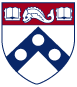 Architecture
Leverages existing infrastructure for mail routing
Internal mail relays deliver to Exchange and Zimbra
MessageLabs
Forward-Only
GA on July 6, 2009
User@upenn.edu addressing
Addressing for domains that are currently supported by Zimbra and Exchange
Virus scanning and spam filtering of all email.
Forward-Only Admin for LSPs to create, modify and view forwards they manage.
Forward-Only Services for users.
SOAP API for integration with external systems by LSPs.
[Speaker Notes: This addressing for usernames in domains that are currently supported by Zimbra and Exchange and that don't have an account on either of those services.]
Rates
$1.50/user/month
Covers hardware infrastructure, staff time, development of tools
Billing begins July 1
SMTP-Relay
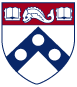 SMTP-Relay
Use cases: printers, faxes, control systems that need to send email w/o user auth, or to external addresses
Separate service to avoid dependencies on Exchange and Zimbra
Billing begins August 1 (for July usage)
$10/IP address/month
No charge for mail within ISC service
Zimbra
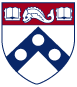 Overview
Production on July 26, 2008
10 Linux servers in 2 campus data centers
1.5 TB of mailbox storage
Data replicated in Levy and MODV campus data centers
About 13,600 accounts
63 with Mobile Sync enabled
Service Review
Availability for FY09 YTD
Incidents
Maintenance
Remedy Cases
Accomplishments
Rates
Availability
Target: 99.9% (<9 hours)
Zimbra: 99.92 % (7 hours, 2 minutes)
Averaged across multiple servers/services
Incidents
Intermittent performance issues due to mass mailings
Maintenance
May 21 6am-7am: Account Management outage for mail routing upgrade
June 7, 2am-8am: Zimbra upgrade to 5.0.15
June 14, 2am-8am: hardware upgrade
Various others for db maintenance, switching active volumes, network upgrades, etc.
Remedy Cases
SLA: 24 hour response
Since December, 171 cases; up 400%
Shortest resolution: 2 minutes
<24 hours to resolve 69% of cases
Longest: 62 days (complexity, vendor escalation)
[Speaker Notes: 44 cases in previous period, July-November 2008]
Accomplishments
Mail routing infrastructure
 Cosign conversions
 Free/busy sharing with ISC Exchange
 Guide to switching an account to Exchange
 GSE, Dental, Design student migrations
 5.0.15 upgrade
 Higher performance, higher capacity storage
 High volume alerts
 Account compromise detection and lock (June 22)
[Speaker Notes: GAL sorting is still suboptimal in FB sharing.

High volume alerts allow detection of mass mailings and active measures to address degraded performance.

User responses to phishing messages are a constant concern. We advocate in the strongest possible way the importance of educating users not to send their credentials to anyone over email. We are generally able to detect anomalies in user behavior – suspicious logins, a large number of outbound messages – and lock the account. Threshold: 5000 messages over 5 minutes. We will actively develop this same feature for Exchange.]
Rates
No change to base price in three years; Enhanced: $3.00/month; Basic: $3.50/month
Additional storage: $1.25/250MB/month (FY10, up from $1, announced in 12/2008)
Change: August 1, default quota will be 500 MB
Change: Max quota by LSP will be 4 GB
Change: Auto-quota up to 4 GB
Change: Quota 4-10 GB - $50 onetime setup fee
Migrations charged T&M
Zimbra Roadmap
Short-term (0-3 months)
Medium-term (4-12 months)
Long-term (>1 year)
Short-term
All: No PDA policy compliance yet; passwords recommended
BlackBerry:
BB Connector GA from Zimbra in May 2009
Production HW -> Dev Data, then Production Data
Same availability model as Exchange BES
Limitations
Piloting now -- sign up
Palm Pre:  ActiveSync support (Mail, calendar, contacts)
[Speaker Notes: Limitations: vendor hard limit on # of devices; need to create AM tools]
Medium-term
Zimlets
Performance monitoring
PDA Security Policies
[Speaker Notes: Penn Directory demo Zimlet. https://mailbox1.dev.zimbra.upenn.edu/]
Long-term
Contain costs
Instant Messaging
Zimbra Desktop
Zimbra 6.0
Kerberos for Calendar
[Speaker Notes: ZDC: No Keberos, nor PGP; positioning as a full-blown Exchange client. Calendar: Penn is a member of CalConnect.]
Q&A - Customers
How many BlackBerry handhelds?
Split communities finding free/busy sharing useful?
Usage of Zimbra features? (Briefcase, Documents, etc.)
What Zimlets would be interesting?
Q&A – Your topics
BlackBerry?
Larger quotas?
Cost for resource accounts
References
http://www.upenn.edu/computing/email/
http://www.upenn.edu/computing/email/zimbra/sig-meetings/
	http://prowiki.isc.upenn.edu/wiki/ISC_Zimbra_documentation
Thank You
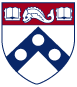